происхождение слов
Семагина Дарья
6б класс
Школа №2
“Бабочка”
«Бабочка» и «бабушка» – родственные слова. Наши предки верили, что душу умершего продолжает порхать рядом с родным домом и жить в виде бабушки/бабочки.
“Лодырь”
Немецкий врач Христиан Иванович Лодер Открыл заведение искусственных минеральных вод, в котором пациент советовал быструю ходьбу в течение трёх часов. Просто люд, глядя на эту суету, придумал выражение «лодыря гонять».
“Мошенник”
На Руси деньги носили в особых кошельках – «мошнах». От слов «мошна» и произошло слово «мошенник» специалист по кражам из мошон.
“Спасибо”
«Спасибо» – “спасибо” произошло от словосочетания «Спаси Бог». Именно этой фразой на Руси выражали благодарность человеку. 
Произносить слово «спасибо» не стоит в плохом расположение духа, потому, что вместе с ним мы можем отдать свой негатив.
“Бутербод”
Слово немецкого происхождения. В переводе означает : «бутер» – масло, «брод» – хлеб – там можно перевести это слово.
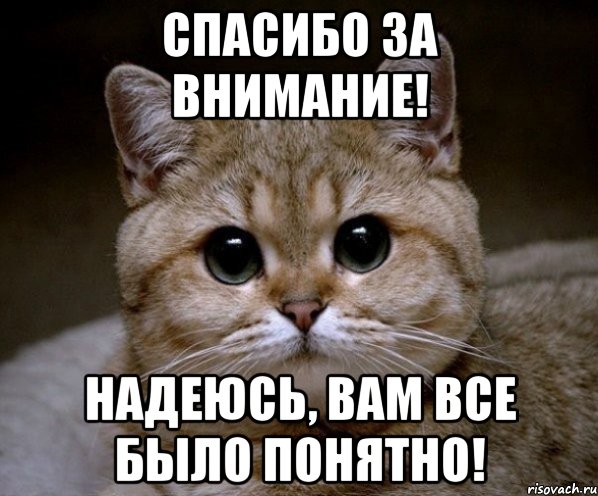